ГБОУ СПО СК «Кисловодский медицинский колледж»
Презентация
по дисциплине: «ЛФК и массаж»
на тему: «Массаж»
Преподаватель Аванесова Т.Б
г. Кисловодск, 2016 год.
Массаж - 
это совокупность приёмов механического и рефлекторного воздействия на ткани и органы в виде растирания, давления и вибрации, проводимых непосредственно на поверхности тела человека.
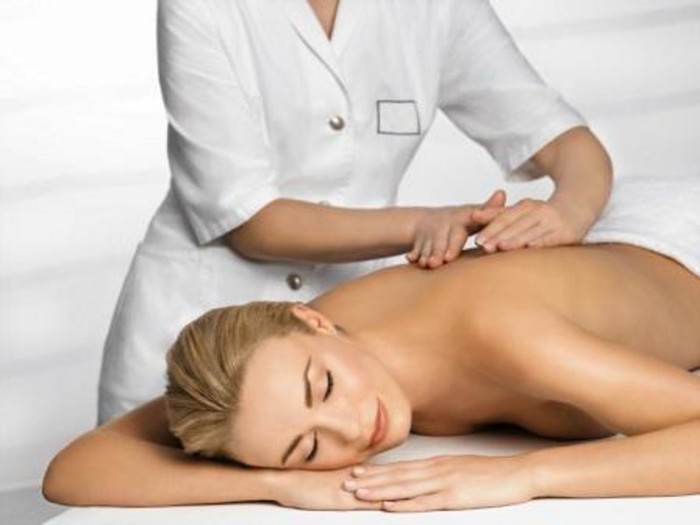 Массаж различают : 


классический;  
сегментарно-рефлекторный; 
соединительно-тканный;  
точечный;  
аппаратный; 
лечебный самомассаж.
Формы лечебного массажа:
1) Общая: 
массаж проводится на всех частях тела, но особое внимание уделяется тем зонам, которые связаны с конкретным заболеванием. 
Длительность 40 – 50 минут. 
2) Частная: 
массируются только отдельные части тела. 
Длительность 3 - 30 минут.
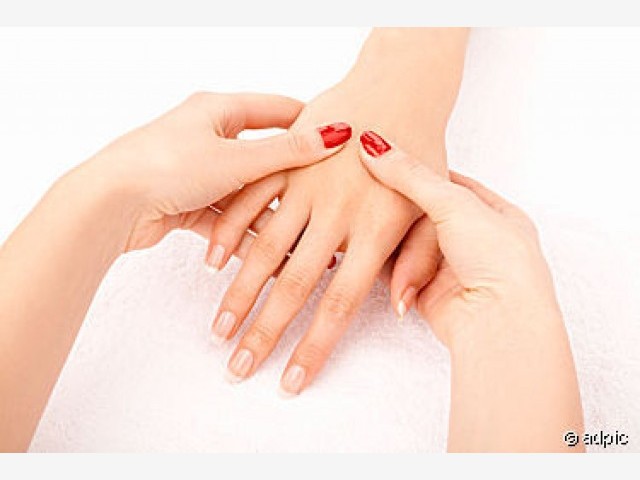 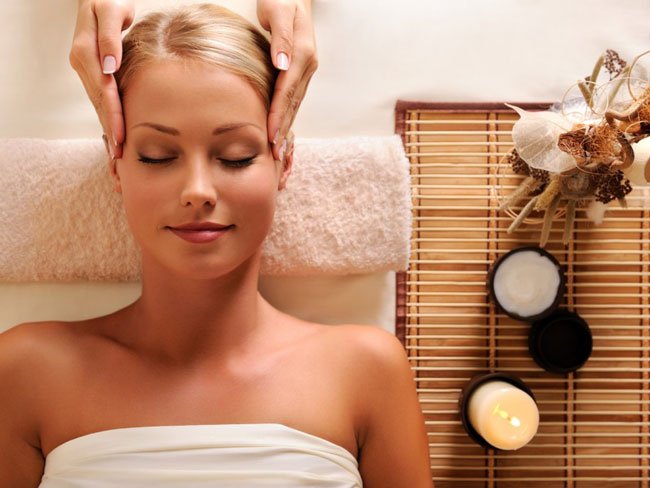 Показания:
заболевания сердечно – сосудистой системы; 
 заболевания нервной системы; 
 спортивные травмы
Противопоказания:
лихорадочные состояния; 
 воспалительный процесс; 
 заболевания кожи; 
 наличие опухоли
Существует 4 обязательных приёма: 

1) поглаживание;
2) растирание;3) разминание;
4) вибрация.
Поглаживание
это наиболее часто используемый массажный приём. Он заключается в скольжении рук по коже. Кожа при этом не сдвигается.
 Виды: плоскостное, обхватывающее (непрерывистое, прерывистое)
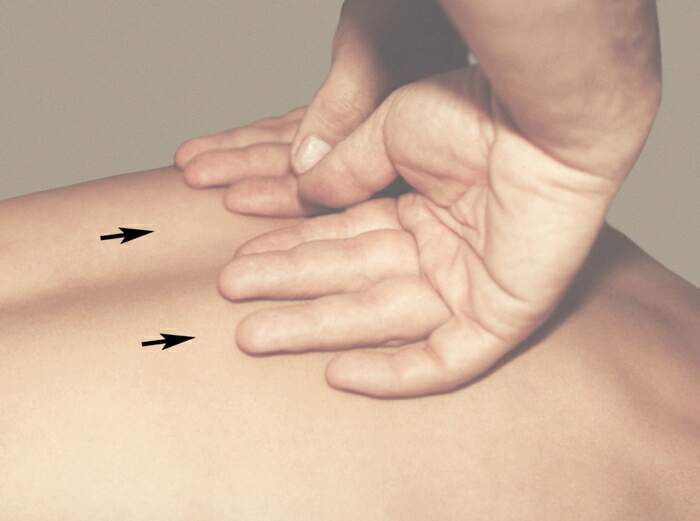 Растирание
Растирание состоит в смещении, передвижении, растяжении тканей в различных направлениях. При этом кожа сдвигается вместе с рукой массажиста. Этот прием оказывает более глубокое воздействие на ткани, чем поглаживание, и проводят его по ходу кровотока и лимфотока.
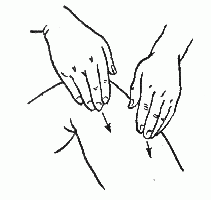 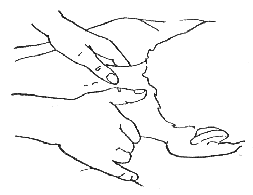 Разминание
основной массажный приём, в техническом отношении он наиболее сложен. Разминание заключается в непрерывистом / прерывистом захватывании, приподнимании, сдавливании, отжимании, растирании, сжимании, сдвигании, «перетирании» тканей / мышц).
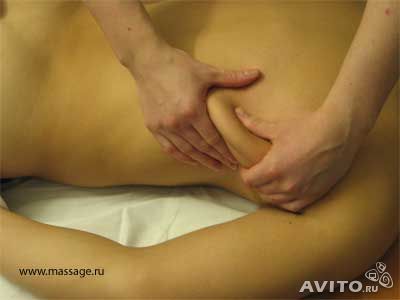 Вибрация и ударные приёмы
Вибрация - это передача массируемому участку тела колебательных движений, производимых равномерно, но с различными скоростью и амплитудой. 

Разновидность ударных приемов:  1) похлопывание; 
2) поколачивание;  
3) рубление.
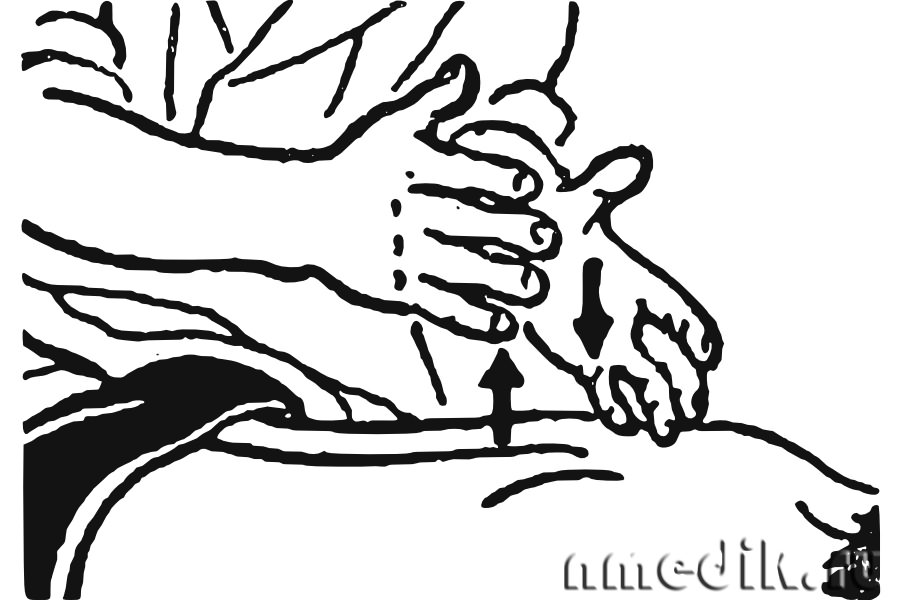 Влияние массажа на кожу
Массаж оказывает на кожу многообразное влияние. Он улучшает трофические процессы в коже, очищает кожу от слущивающихся клеток эпидермиса, стимулирует секреторную функцию потовых и сальных желез. Благотворно влияние массажа на кожно-мышечный тонус. Поглаживание и другие приемы массажа улучшают сократительную функцию кожных мышц, способствуя её эластичности и упругости.
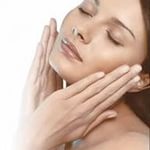 Влияние массажа на кровеносную и лимфатическую системы
Массаж благотворно влияет на сердечно-сосудистую систему. Благодаря массажу кровь оттекает от внутренних органов к поверхности кожи и к мышечным пластам, наступает умеренное расширение периферических сосудов, облегчается работа сердца, повышается его нагнетательная способность, улучшаются кровоснабжение и сократительная. способность сердечной мышцы, устраняются застойные явления в малом и большом кругах кровообращения, оживляется обмен в клетках, повышается поглощение тканями кислорода.
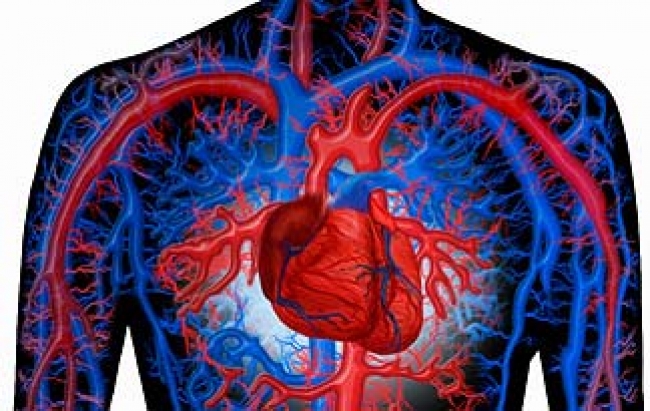 Влияние массажа на нервную систему
Массаж улучшает функциональную способность центральной нервной системы, усиливает ее регулирующую и координирующую функцию, стимулирует регенеративные процессы и процессы восстановления функции периферических нервов.
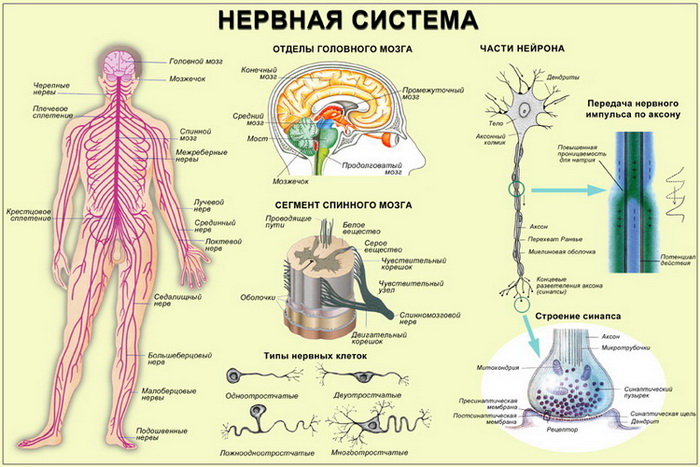 Влияние массажа на опорно-двигательный аппарат
Воздействие массажа более эффективно, когда мышцы согреты или массаж проводят в теплом помещении. Состояние расслабления мышц (релаксация) является непременным условием эффективности проведения массажных манипуляций. Массаж восстанавливает функциональную недостаточность мышц, Массаж является активным раздражителем и способствует максимальному повышению работоспособности уставших мышц. Массаж в виде разминания мышечной ткани повышает общую возбудимость организма, рефлекторно влияя на повышение функционального состояния мозговых центров.
Сочетание лечебного массажа с ЛФК и физиотерапией.
Массаж во многих случаях целесообразно комбинировать с различными физиотерапевтическими процедурами: водными, светолечением, электролечением и т.д.

Массаж и теплолечение.
Тепло уси­ливает физиологическое действие массажа, понижает возбудимость мышц, рас­слабляет спазм мускулатуры и сосудов и значительно снижа­ет боли.
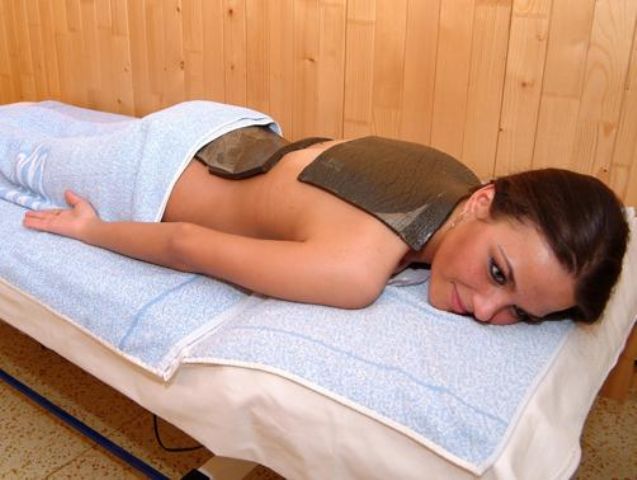 Массаж и электролечение.
При комбинированном приме­нении массажа и электрогимнастики (амплипульс, электро­стимуляция и т.п.) массаж рекомендуется проводить сразу же после электропроцедуры. При назначении электрофореза раз­личными лекарственными веществами в комбинации с мас­сажем вначале применяют массаж, а затем электрофорез.
Массаж и водолечение.
В зависимости от показаний мас­саж может применяться до и после водных процедур.
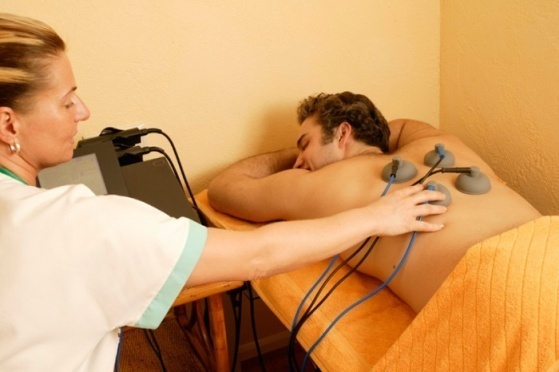 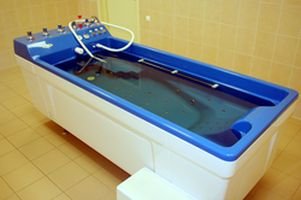